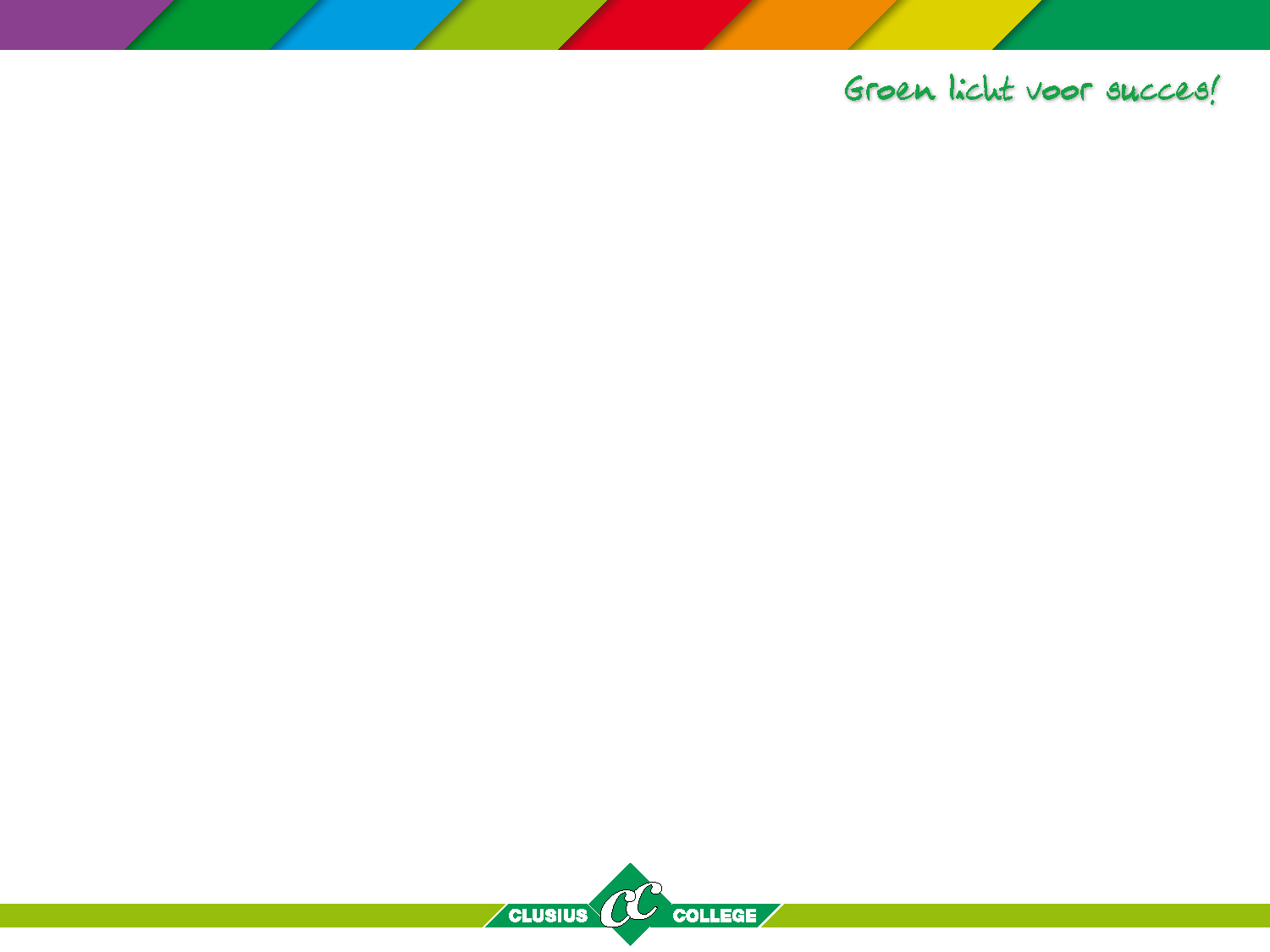 Kwadrant Profielvak
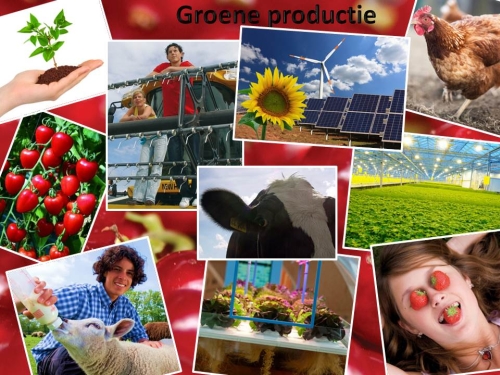 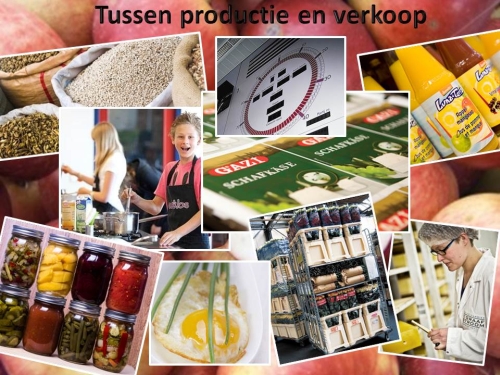 Landelijke lijn
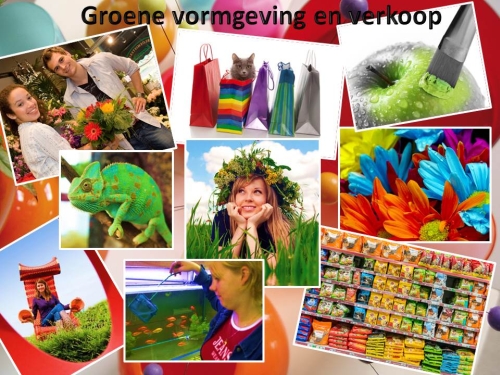 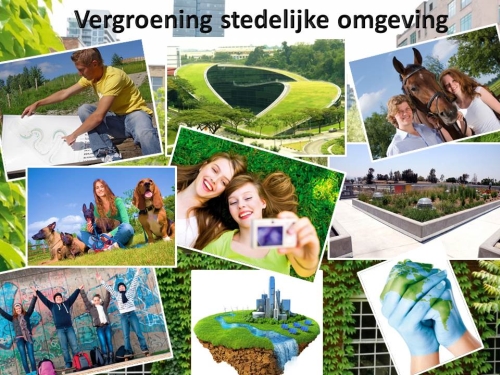 Stedelijke lijn
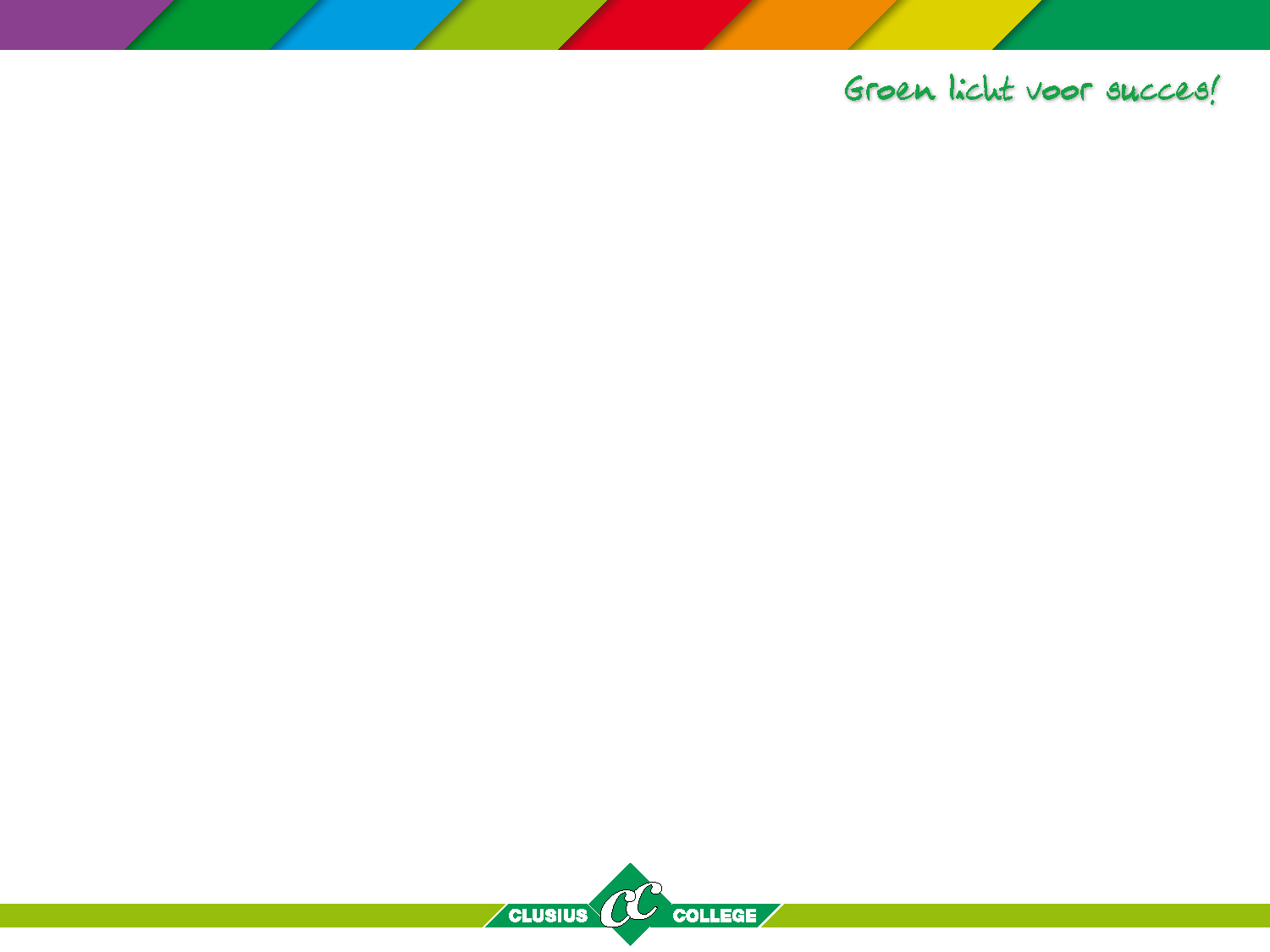 Landelijk
PROFIELVAK GROEN
Kwadrant Profielvak
Consument
Producent
Stedelijk
Landelijke leerlijn
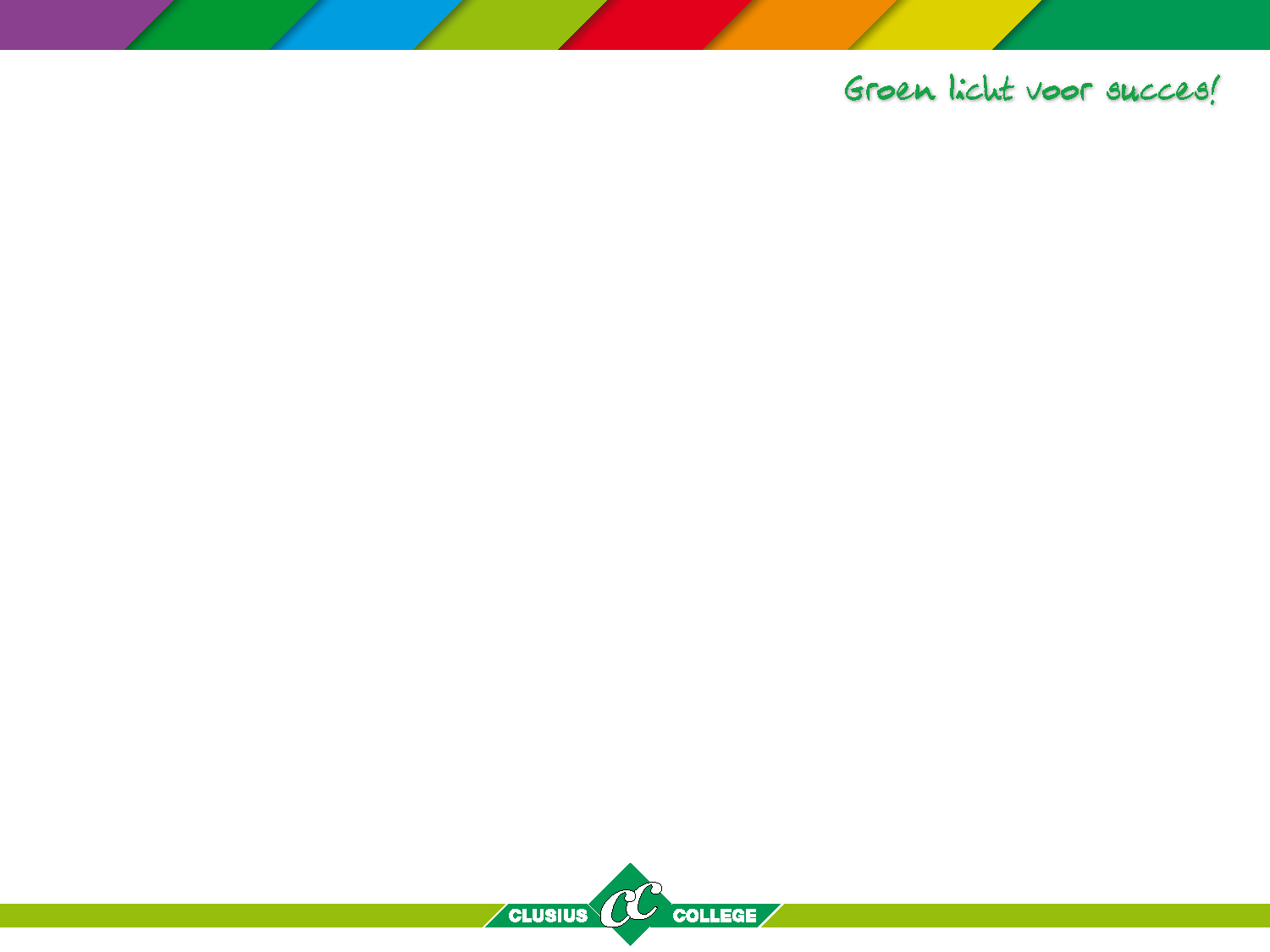 Twee leerlijnen BB en KB
Stedelijke leerlijn